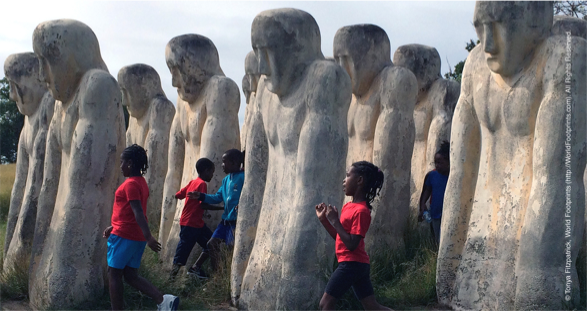 that all may be free
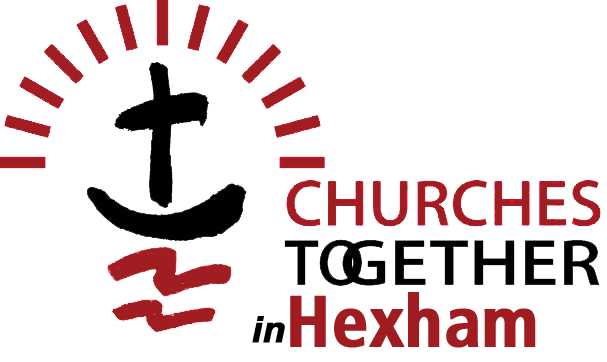 Romans 8:12-27
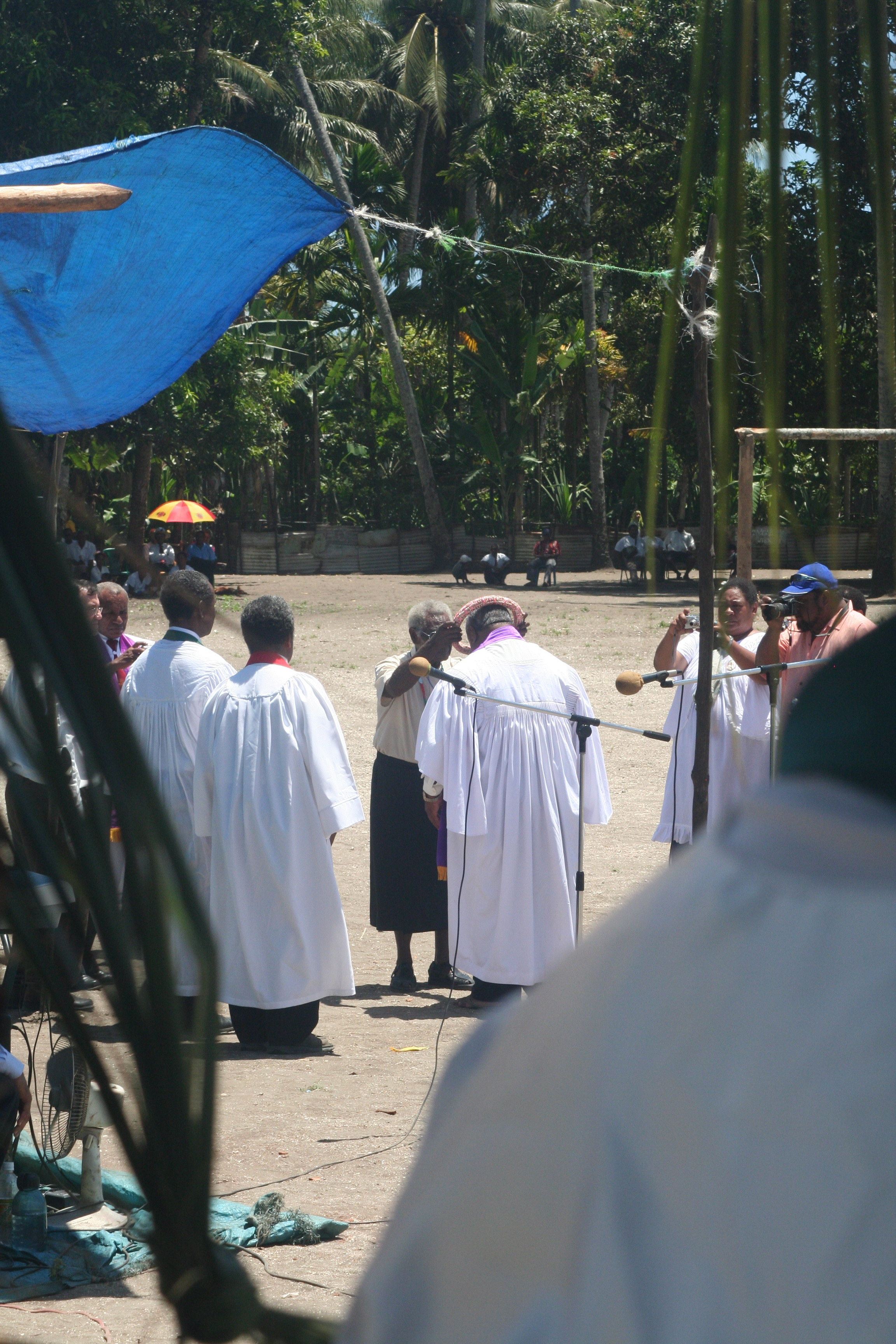 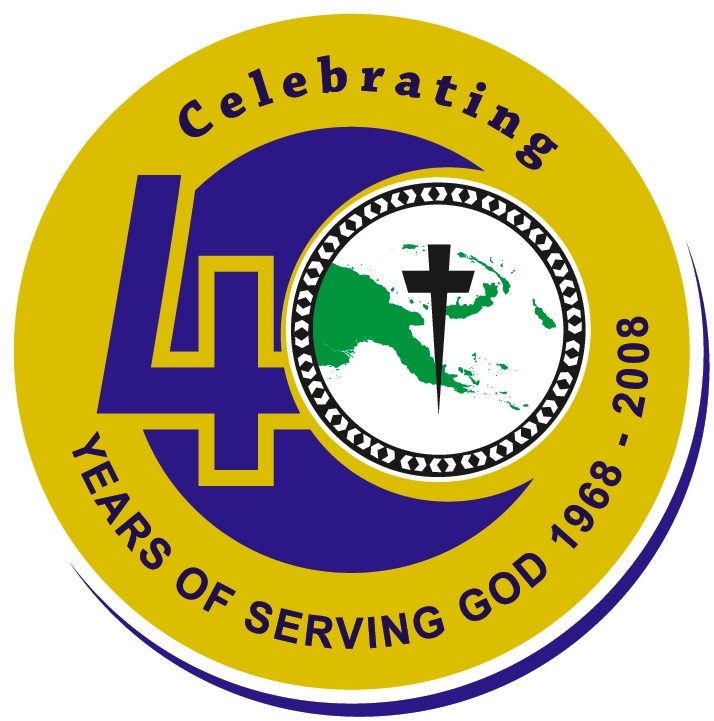 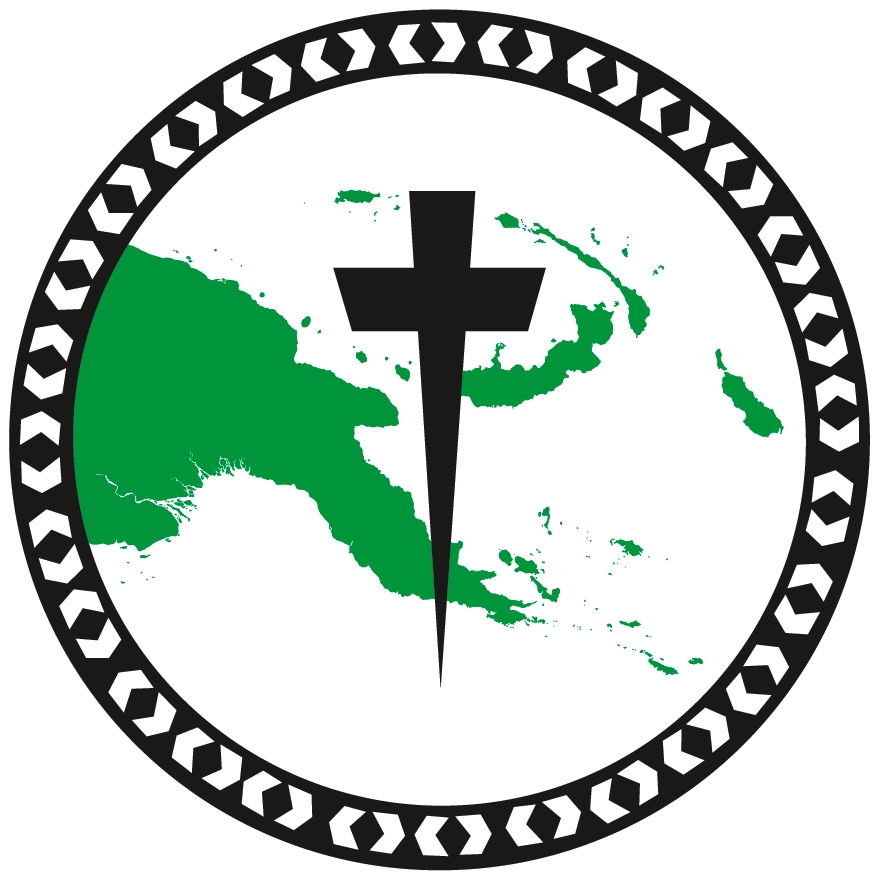 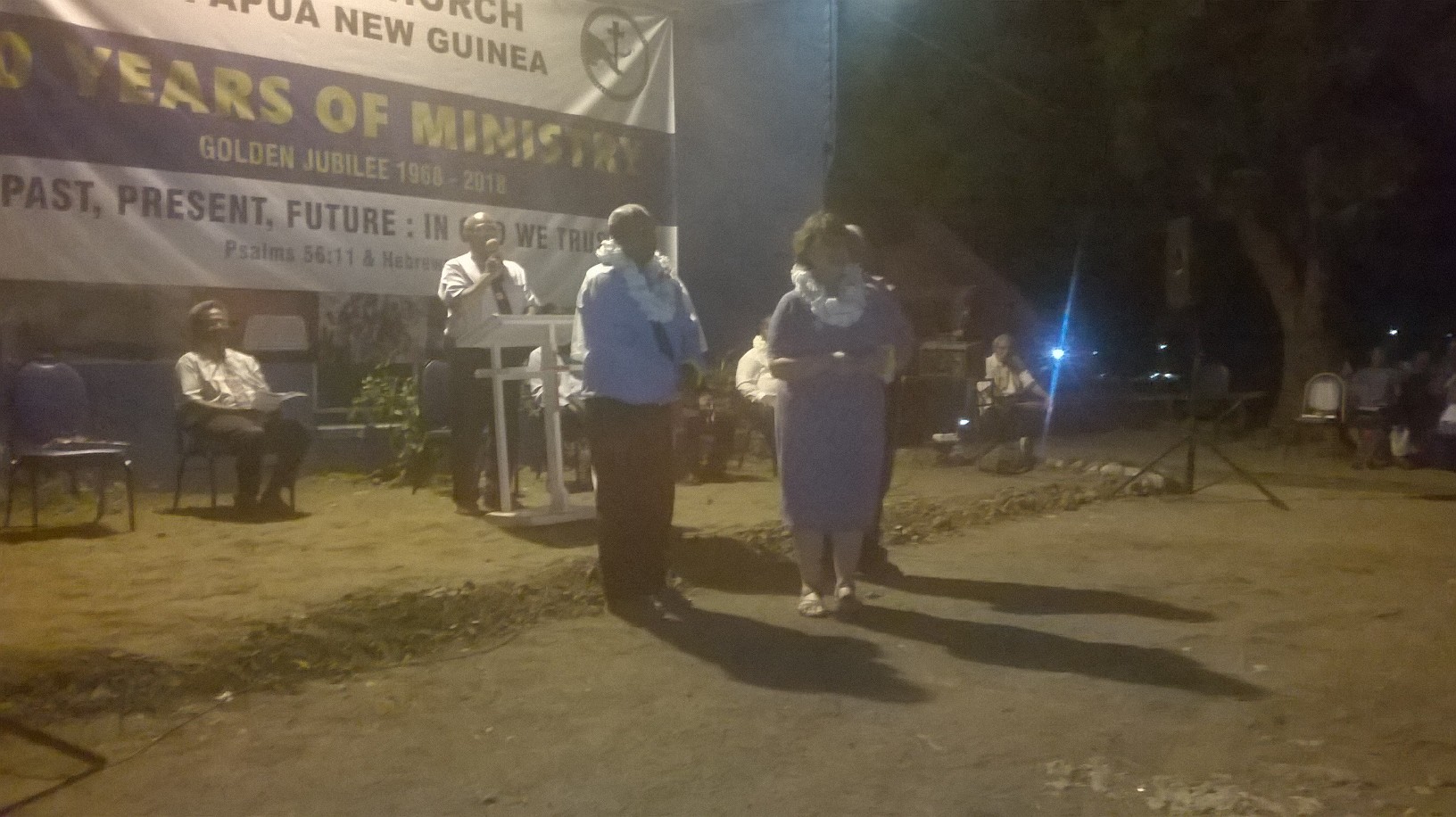 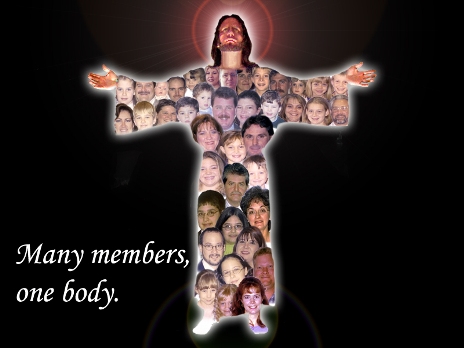 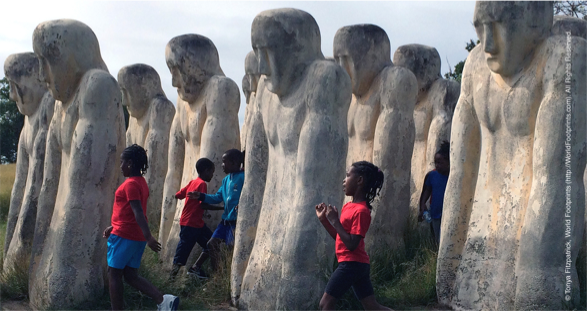 that all may be free
If we are not free 
there cannot be justice

If there isn’t justice, 
our mission as 
God’s people is impeded
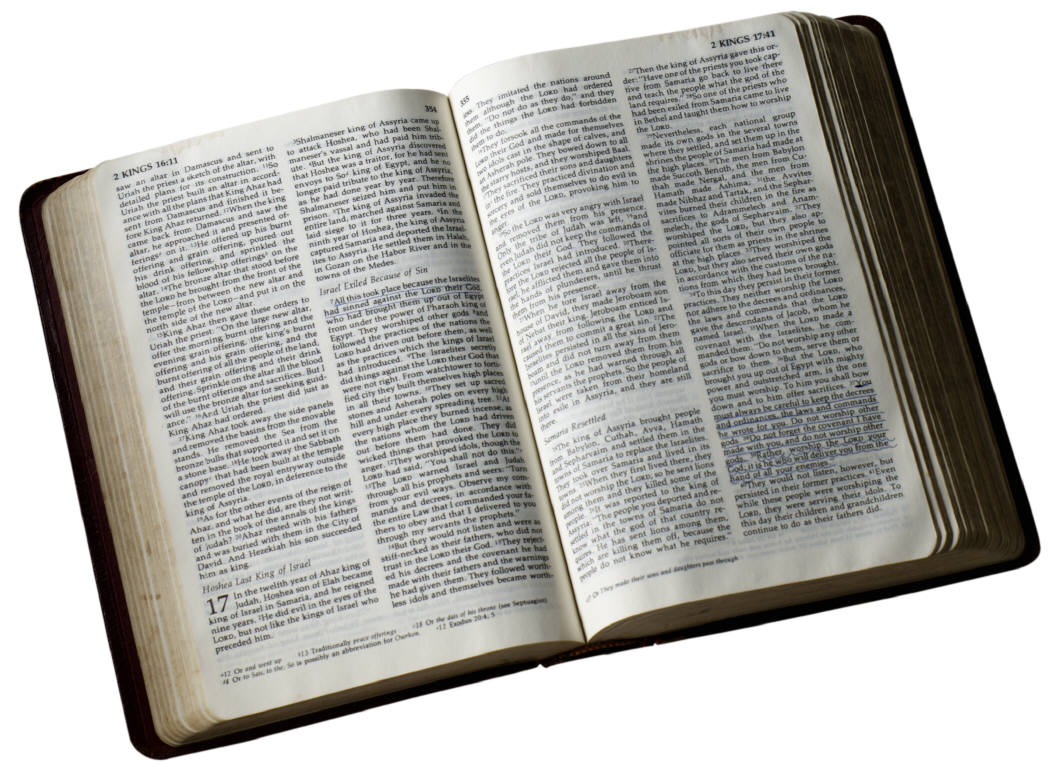 Are we free ourselves?
v12-17

Are we free with each other?
v18-21

Are we inviting others to be free?
v22-25
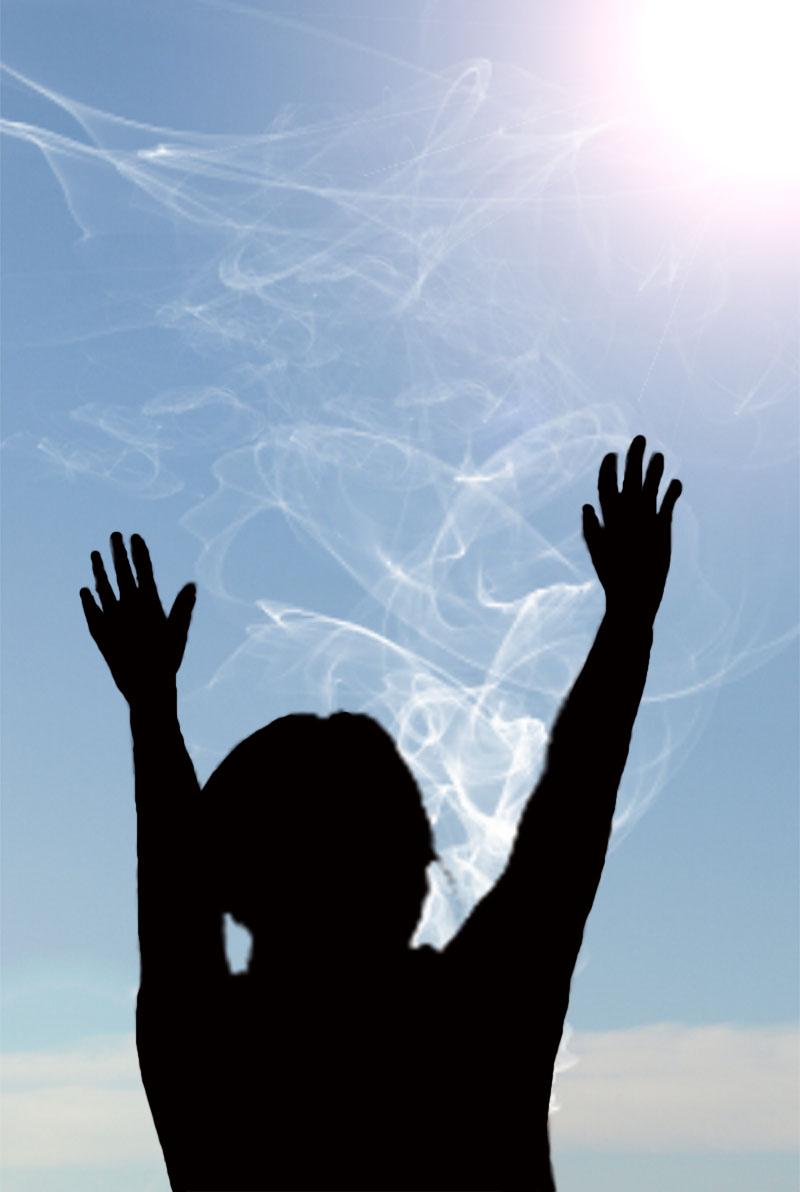 Are we free ourselves?
Are we free with each other?
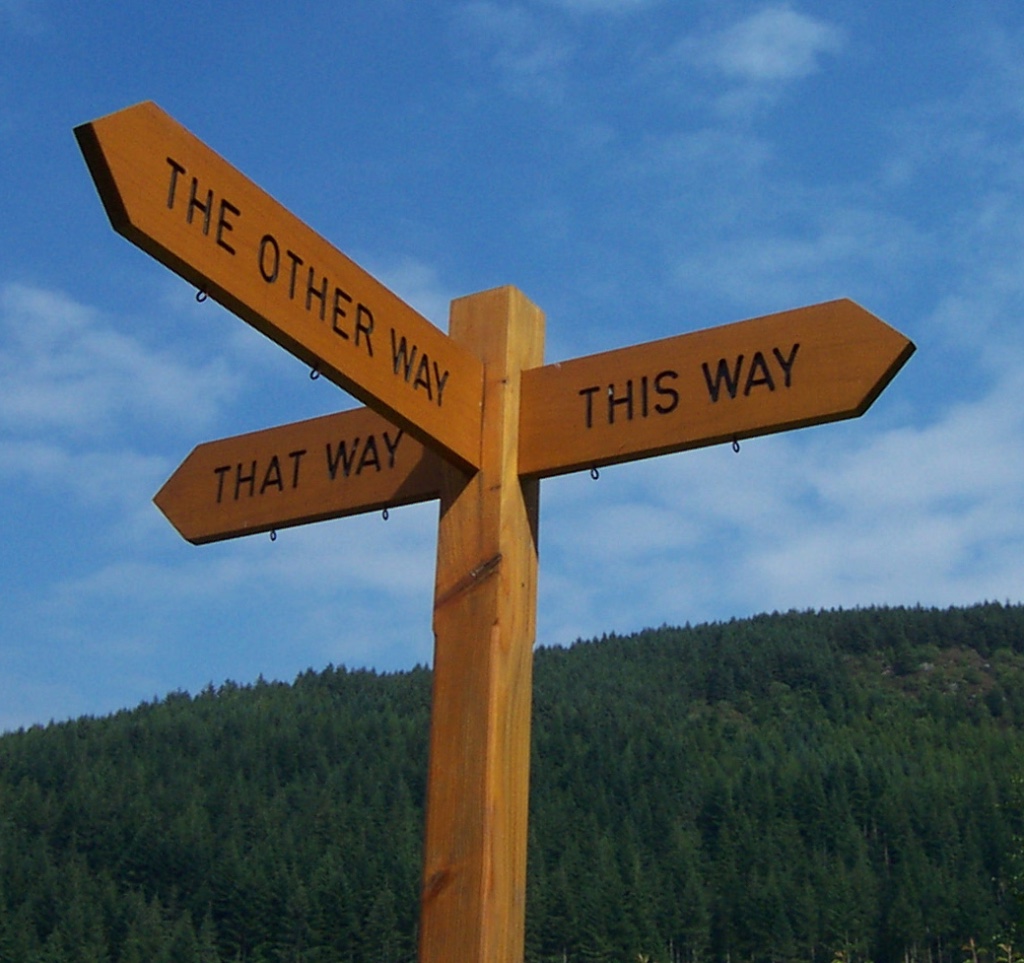 Are we inviting others to be free?
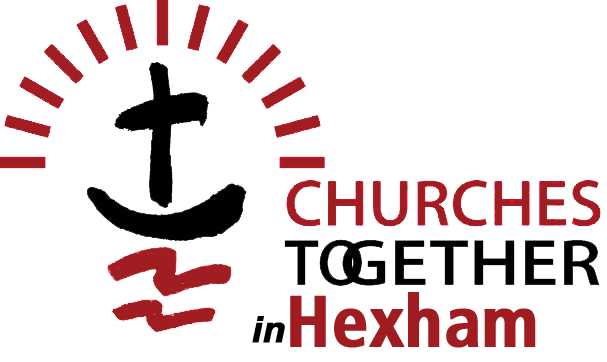 Working together to make Jesus known in the Hexham area and beyond
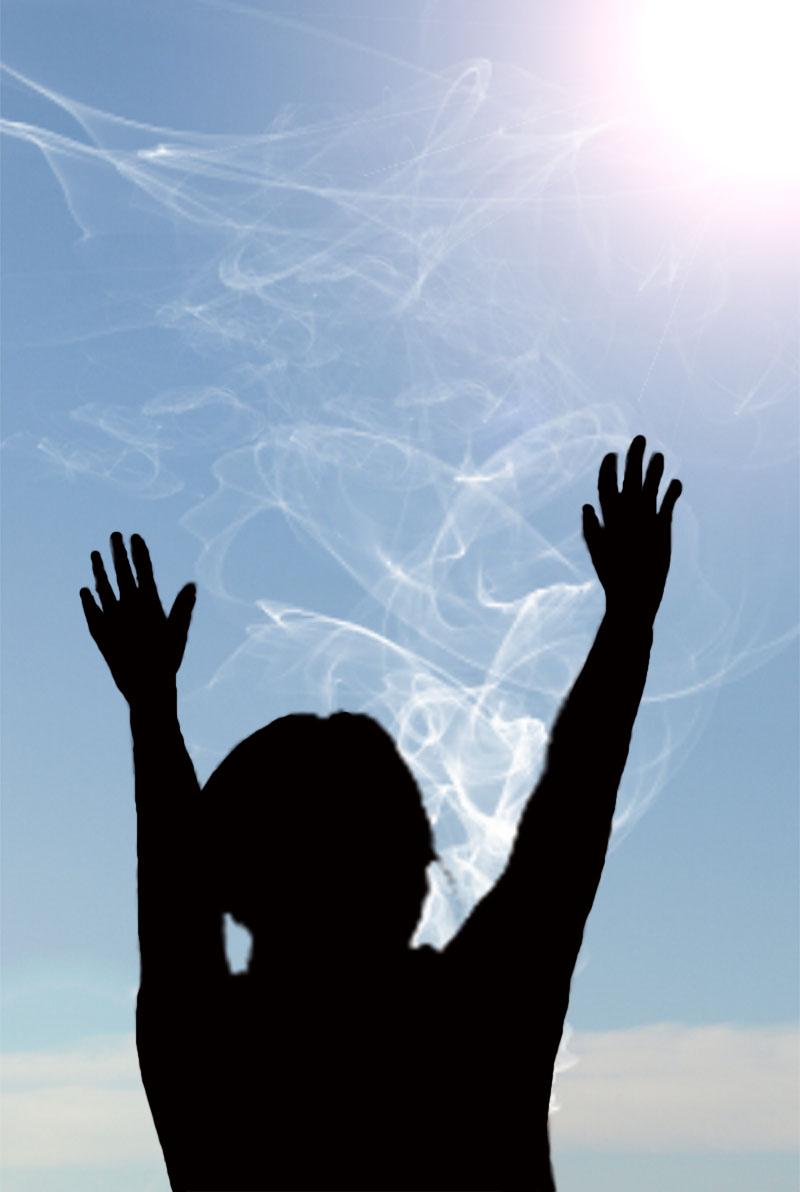 Are we free ourselves?
Are we free with each other?
Are we inviting others to be free?
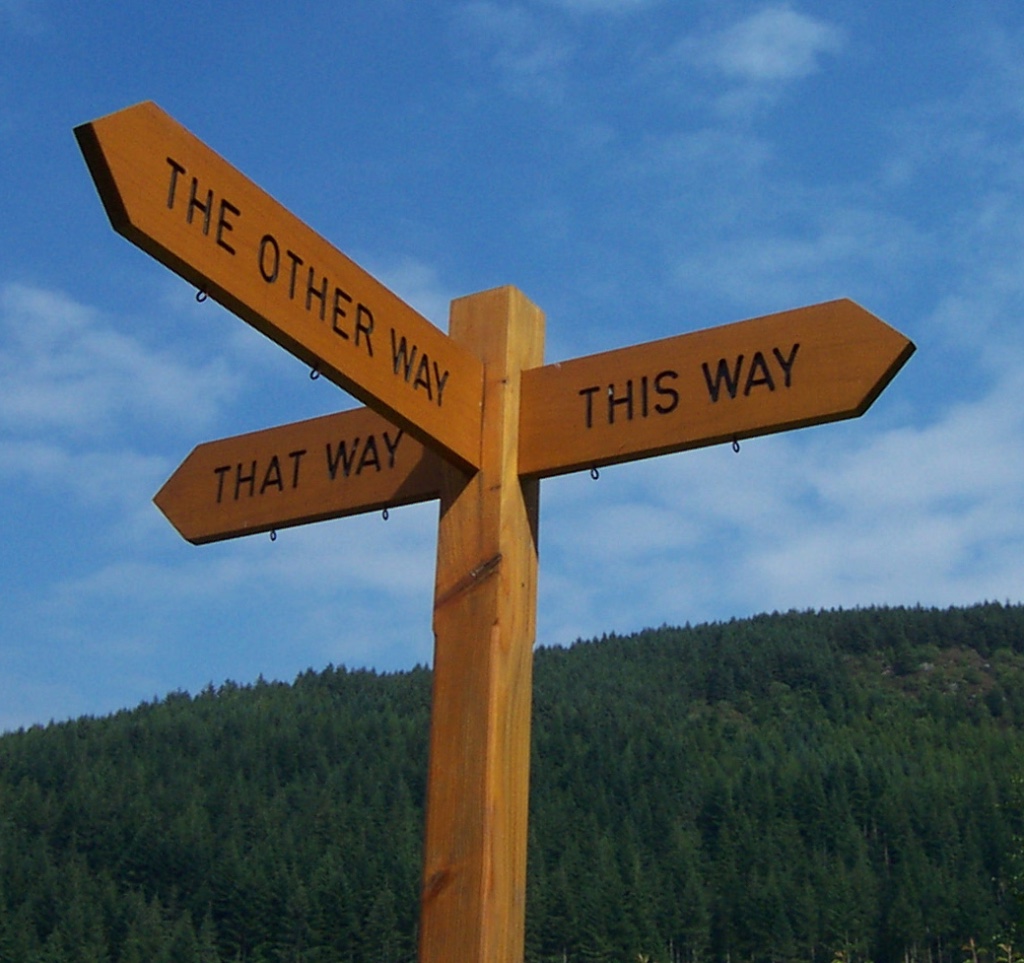